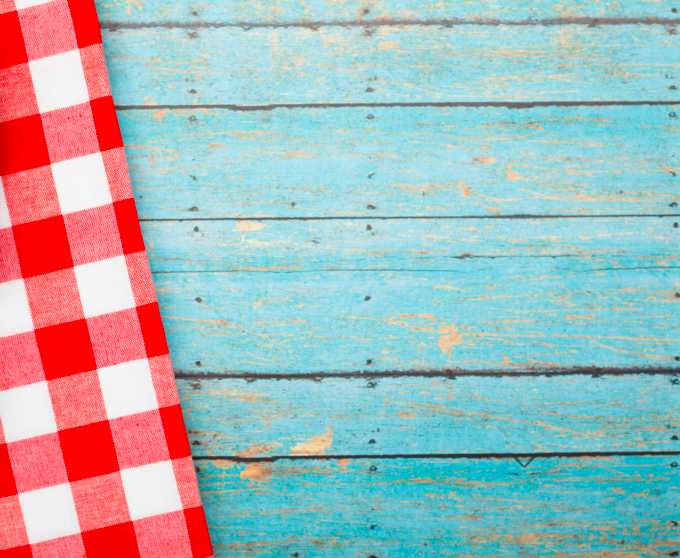 Street Democracy
Policy & Pie
440 BURROUGHS, DETROIT
JULY 25
6-8PM
Bring your hunger for social justice
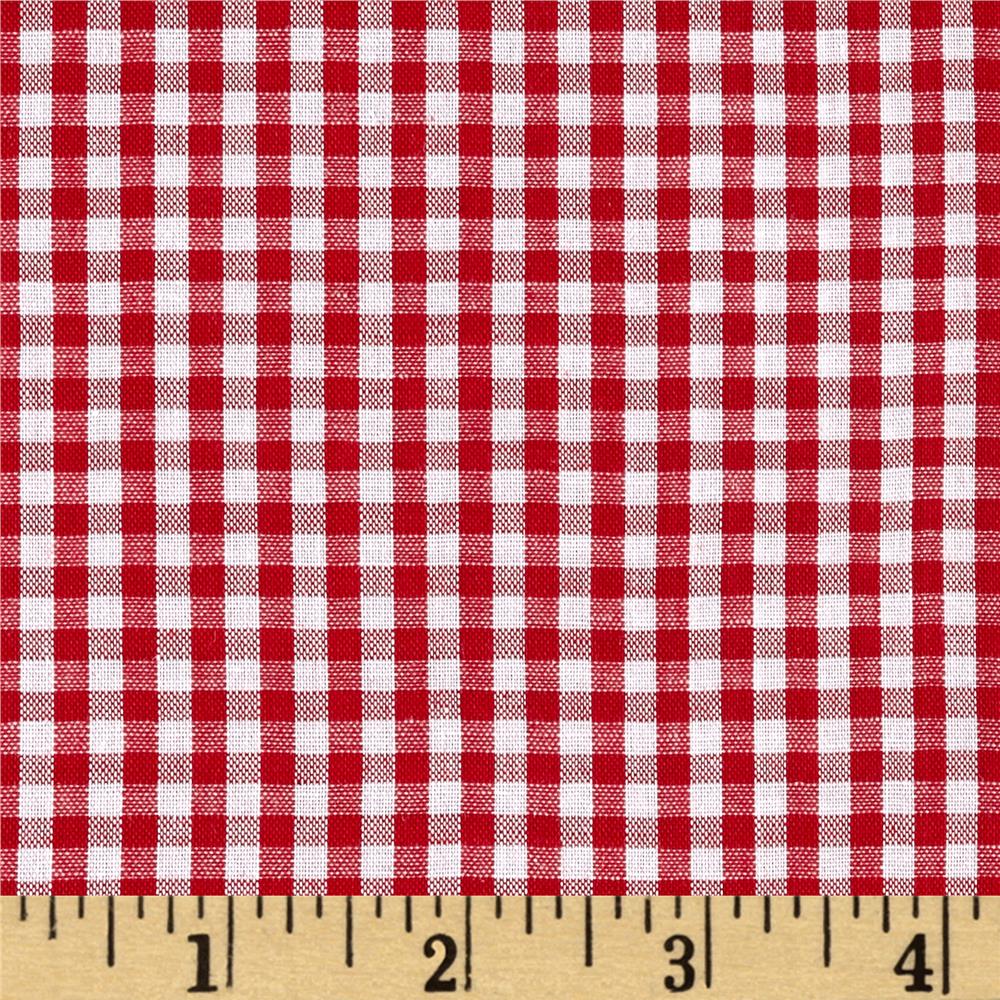 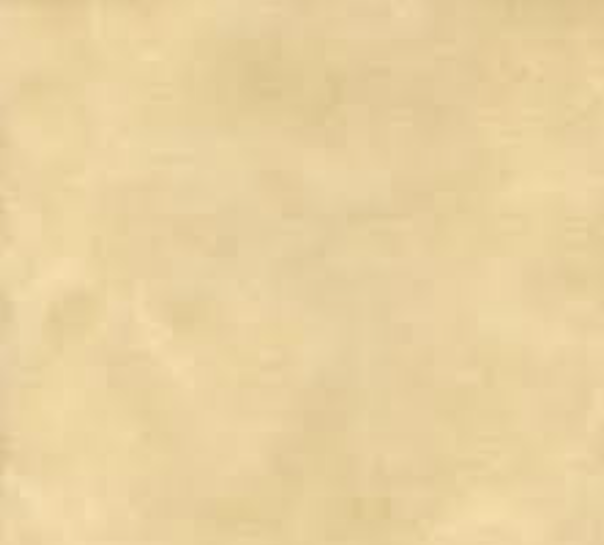 STREET DEMOCRACY
Policy & Pie
Tuesday
July 25, 2017
Bring Your hunger for social justice
440 Burroughs, Detroit MI
6-8pm
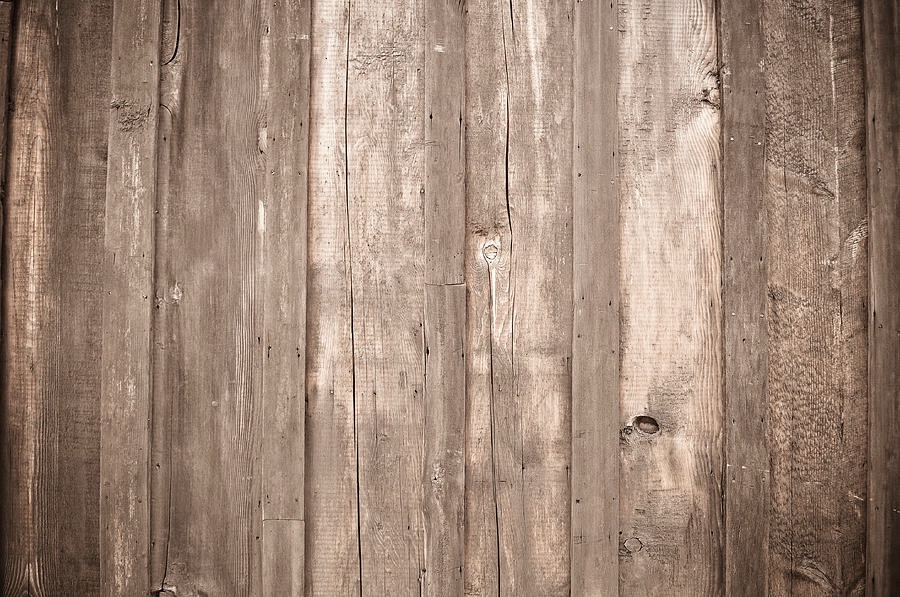 Street Democracy
Policy & Pie
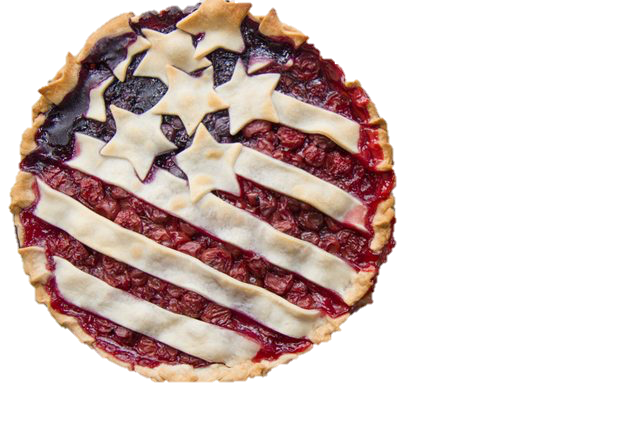 440 BURROUGHS, DETROIT
JULY 25
6-8PM